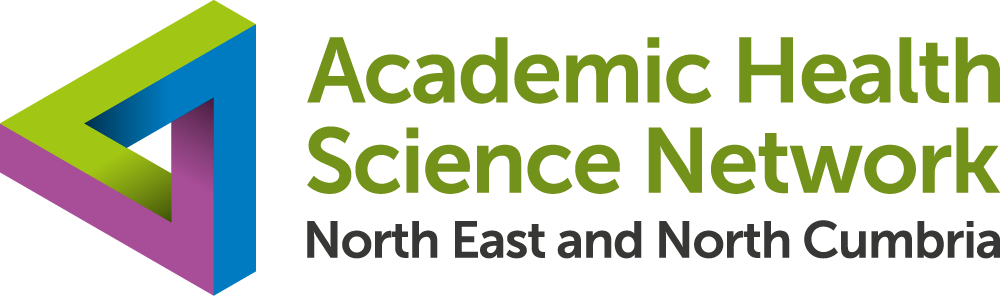 Insert your practice logo here
Know, Record, Share
How to understand and record your blood pressure
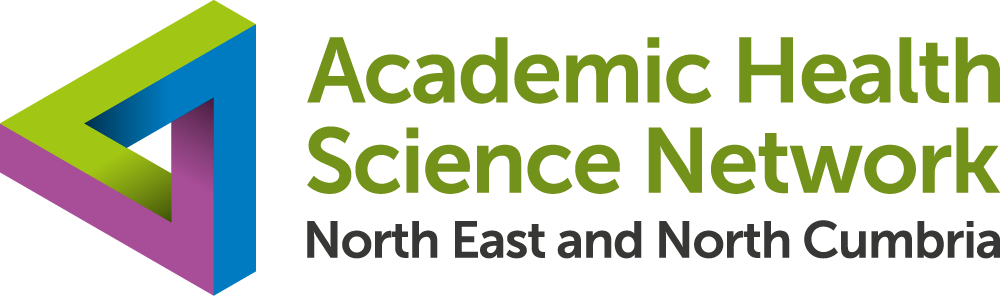 Insert your practice logo here
High blood pressure is the biggest known cause of disability and early death in the UK through stroke, heart attack and heart disease.
One in three adults in the UK has high blood pressure and every day 350 people have a preventable stroke or heart attack caused by the condition.
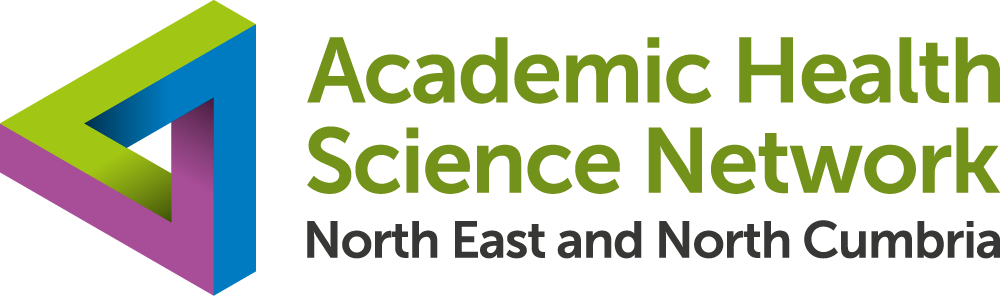 Insert your practice logo here
Your doctor or nurse will want to measure your blood pressure regularly, to make sure that medicines or lifestyle changes are helping to bring your blood pressure down. 
You may also want to measure your blood pressure at home. Home monitoring does not have to be complicated or inconvenient.
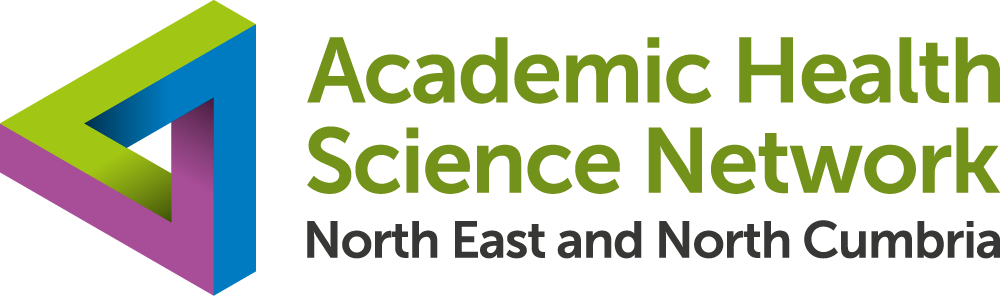 Insert your practice logo here
Why measure your blood pressure at home?
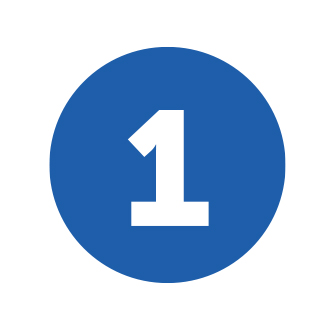 To give a picture of what your blood pressure is like as you go about your daily life.

To see if your blood pressure is higher in the clinic than it is at home.

To see for yourself how your treatment is working for you i.e. are lifestyle changes or medication having any effect on your blood pressure.
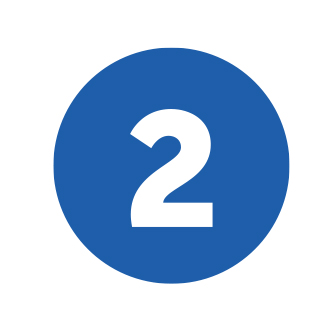 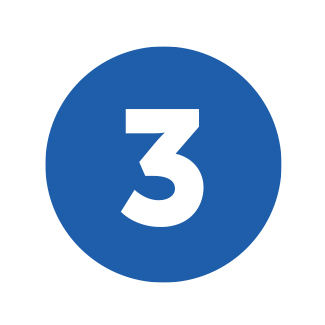 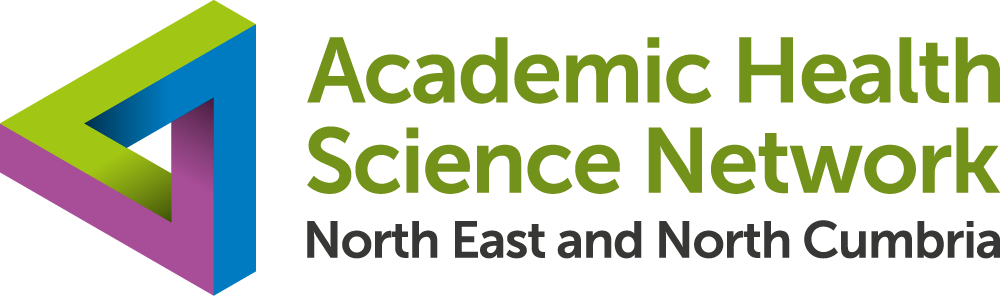 Insert your practice logo here
Why measure your blood pressure at home?
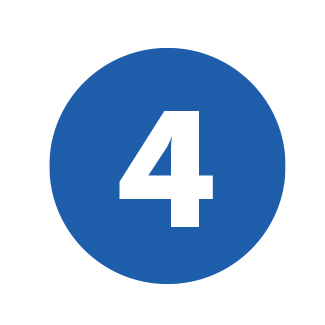 To alert you/your GP to unexpected changes in your readings, helping them to make changes to or adjust your medication.

To help identify white coat hypertension - where the pressure is markedly higher due to anxiety about seeing a doctor. 

To help pick out the white coat effect - where the thought of a doctor or nurse measuring your blood pressure, even though you know you have raised blood pressure and may even be on treatment, will still raise it even higher.
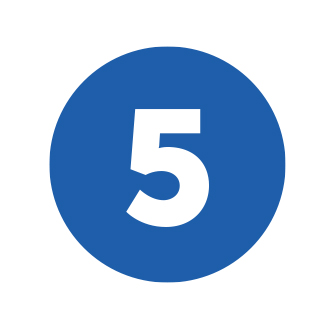 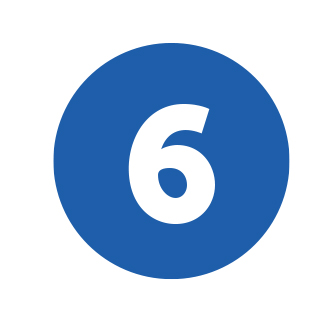 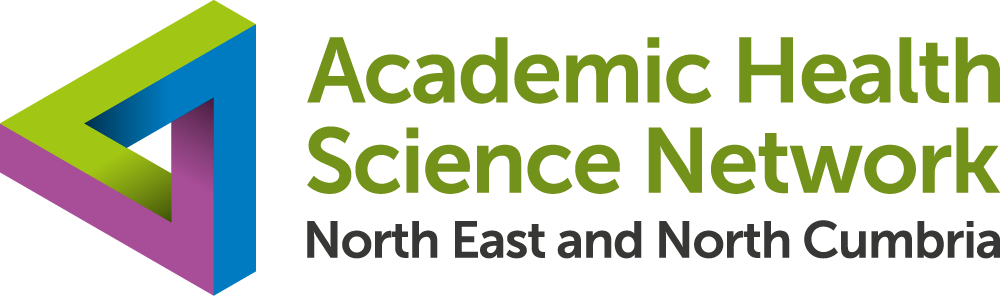 Insert your practice logo here
How to measure your blood pressure
Before taking your reading
Many things can make your blood pressure rise for a short time. Make sure you do not need to use the toilet, and that you have not just eaten a big meal. Do not measure your blood pressure within 30 minutes of drinking caffeine or smoking, or immediately after exercise or drinking alcohol.
Wear loose-fitting clothes like a short-sleeved t-shirt so that you can push your sleeve up comfortably.
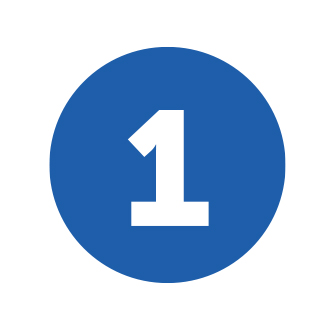 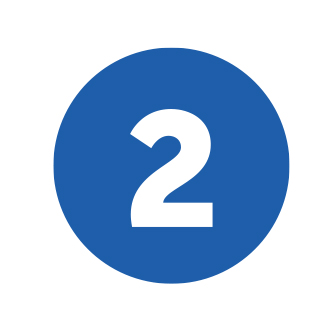 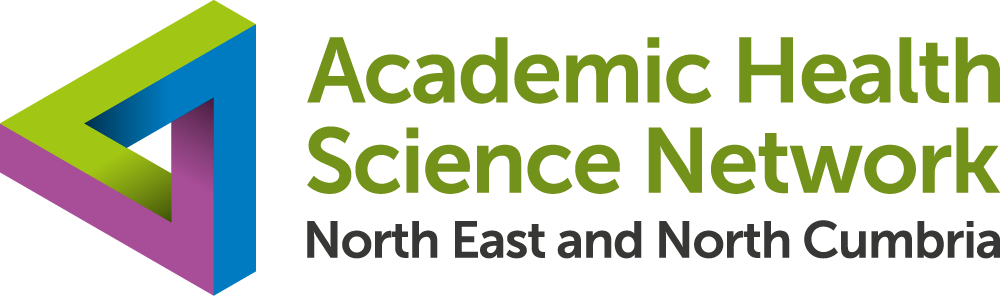 Insert your practice logo here
Before taking your reading
Always use the same arm for readings, as each arm will give you a slightly different reading. If possible, use the arm that your doctor or nurse uses when measuring your blood pressure.
Before you take your readings, rest for a few minutes. You should be sitting down in a quiet place, preferably at a desk or table, with your arm resting, palm up, on a firm surface and your feet flat on the floor.
Make sure your arm is supported and that the cuff around your arm is at the same level as your heart. You may need to support your arm with a cushion to be sure it is at the correct height. Your arm should be relaxed, not tensed.
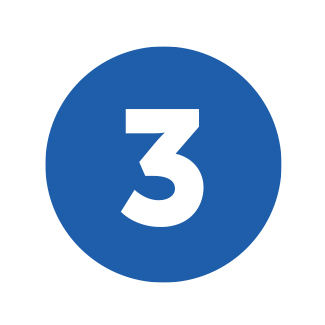 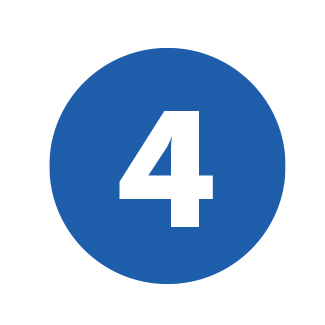 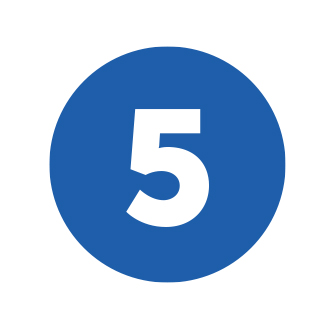 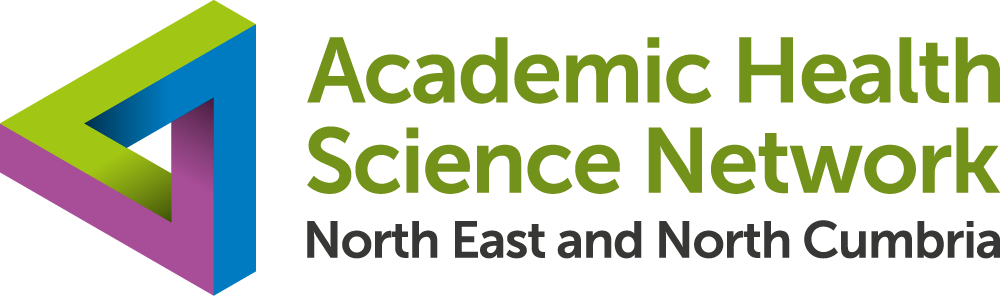 Insert your practice logo here
How to measure your blood pressure
Taking your reading
Ensure your pulse is regular. Please visit the following link bhf.org.uk/informationsupport/tests/checking-your-pulse to know how to check your pulse and find additional information. Your home BP monitor is only reliable if your pulse is regular. Please contact your GP surgery/111 if you think you have an irregular pulse urgently.

Put the cuff on following the instructions that come with your monitor.

Make sure you are relaxed and comfortable. If you are anxious or uncomfortable, this will make your blood pressure rise temporarily.
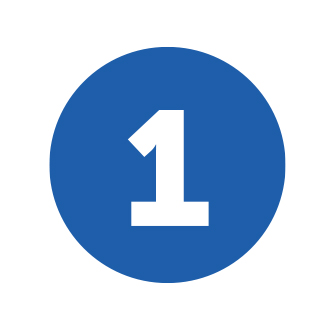 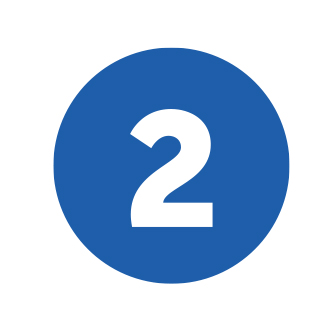 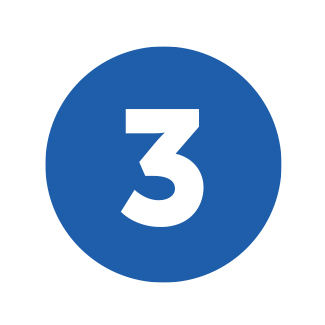 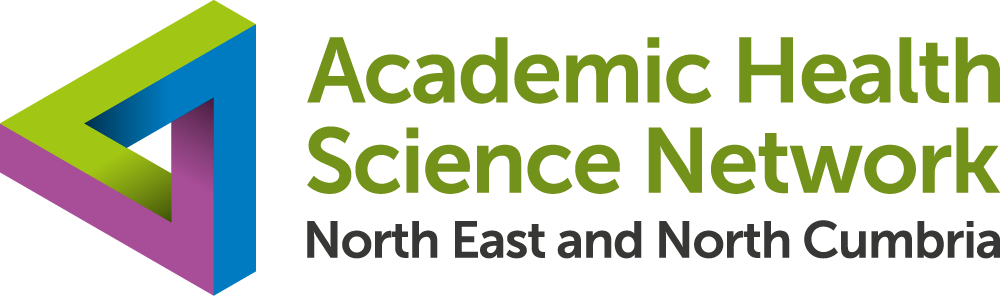 Insert your practice logo here
Taking your reading
When you are taking your reading, keep still and silent. Moving and talking can affect your reading. 

You need to check your blood pressure at 8AM and 8PM for the next one or two weeks as advised by your GP surgery.

If your BP is more than 175/115 or if you feel unwell or unsure please contact the GP surgery/111 urgently
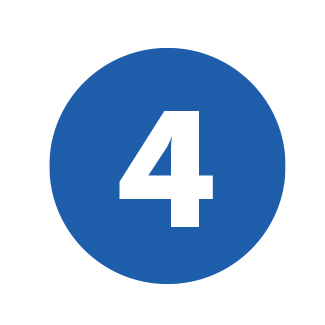 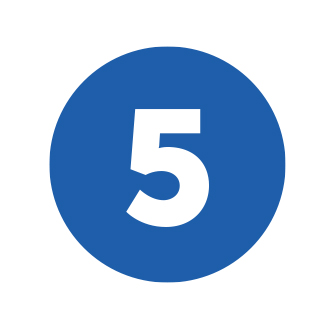 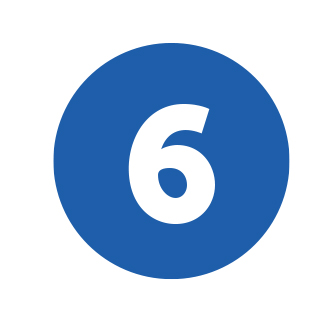 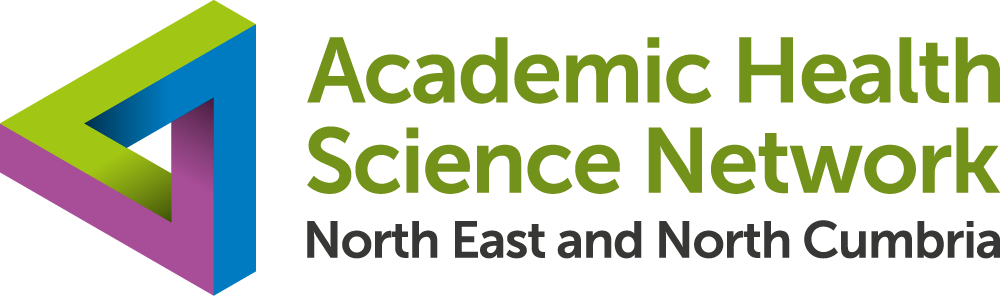 Insert your practice logo here
Blood pressure targets for home blood pressure monitoring
The measurements below are meant as a guide only. If your blood pressure is higher than the below target ranges, please rest for another 5 minutes then take the reading again. The average 7-day blood pressure reading targets are below.
Blood pressure target guidance (Your GP/nurse may agree on an individualised target for you)
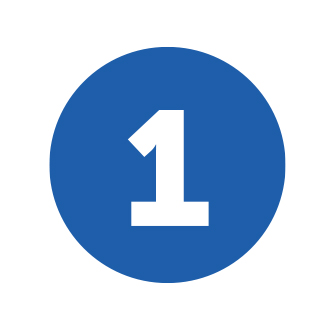 Age more than 80: 145/85

Age less than 80: 135/85
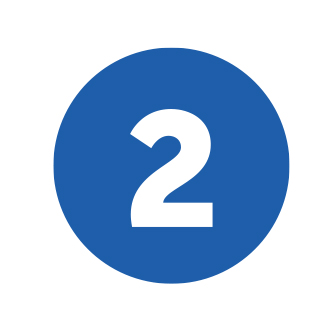 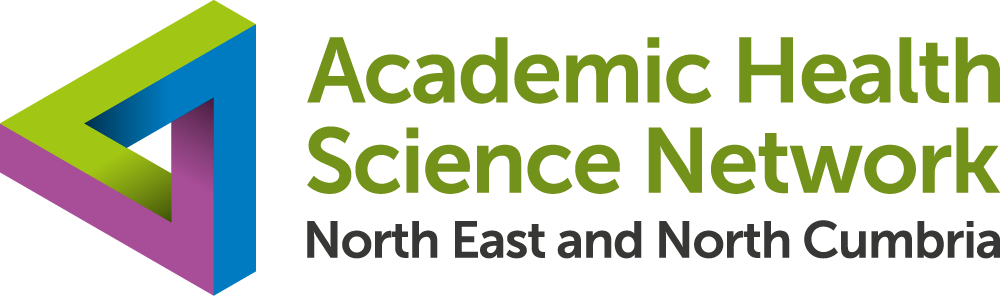 Insert your practice logo here
Tips to better control your blood pressure
Undertake regular physical activity, aim for 30 mins per day for five days a week.
Eat a healthy and balanced diet.
Reduce excess consumption of caffeine-based drinks, limit to 1-2 cups maximum per day.
Keep salt to a minimum, an average of no more than 5 grams a day (one small teaspoon).
Limit alcohol to less than 14 units a week and avoid smoking.
Visit patient.info/heart-health/high-blood-pressure-hypertension/lifestyle for further information, or speak to your practice nurse.
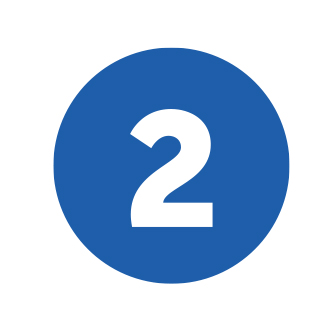 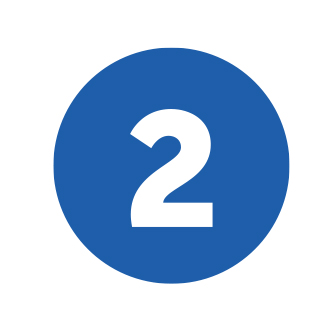 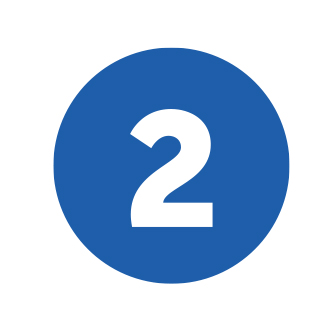 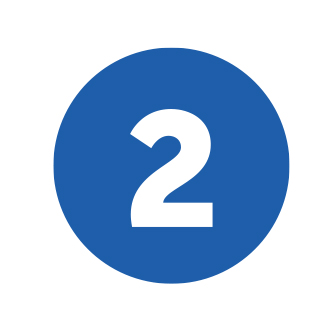 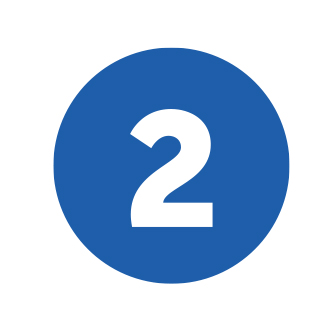 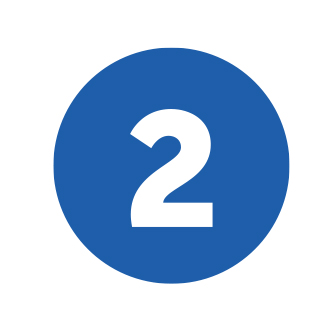 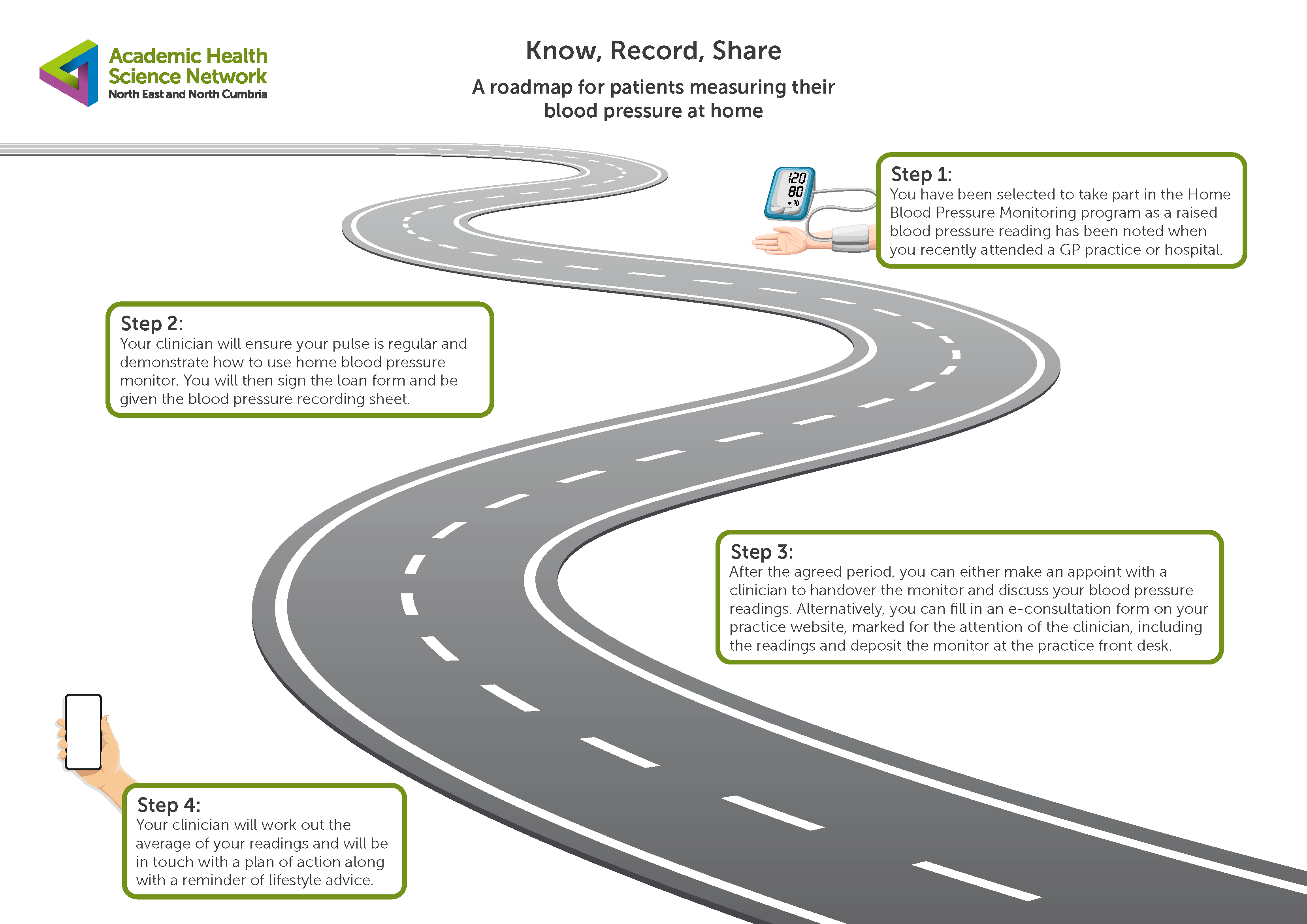